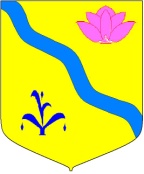 Отчет районного Бюджета
 Кировского
муниципального района
За 2019 год
Утвержден решением Думы Кировского муниципального района от 25.12.2018г. № 167-НПА «О районном бюджете на 2019 год»
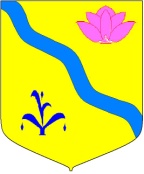 Основные характеристики бюджета Кировского муниципального района
2
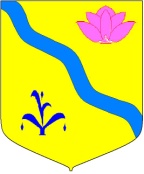 Структура доходов бюджета Кировского муниципального района за 2019 год
Структура налоговых и неналоговых доходов за 2019 год
4
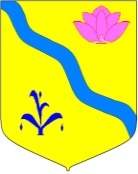 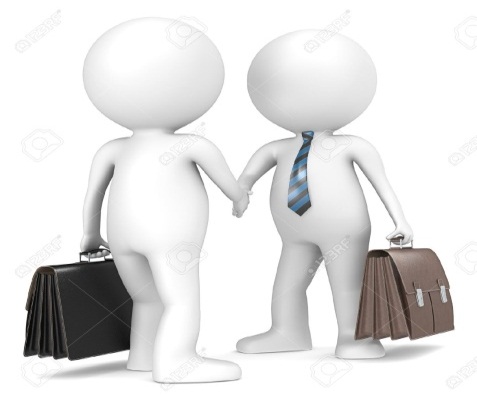 Межбюджетные трансферты
Межбюджетные трансферты (безвозмездные поступления) – это средства одного бюджета бюджетной системы РФ, перечисляемые другому бюджету бюджетной системы РФ
Общая сумма безвозмездных поступлений за 2019 год составила 413 165,37 тыс. руб. или  69,23 % от годовых плановых назначений. 
         Общая сумма поступлений в бюджет Кировского муниципального района составляет 593 395,28тыс. руб., доля же безвозмездных поступлений составляет 69,23% от всех доходов.
5
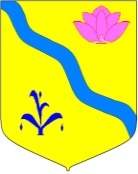 Налог на доходы физических лиц за 2019 год
Налог на доходы физических лиц является основным источником формирования доходов бюджета Кировского муниципального района. Доля НДФЛ в структуре налоговых и неналоговых доходов 2019 года (180 229,91 тыс. руб.) составила 74,38%  или 134 050,49 тыс. руб.
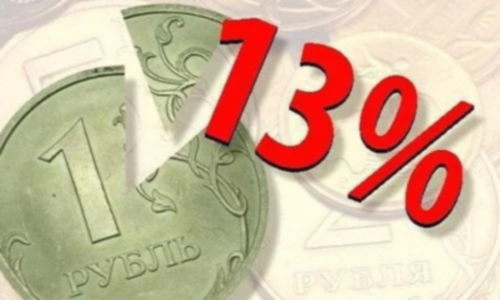 Годовые бюджетные назначения исполнены на 102,07 %. В сравнении с предыдущим годом поступление увеличилось  на 43 638,55 тыс. руб. или на 48,27.
Вместе с тем, по состоянию на 01.01.2020г. имеется задолженность по данному виду доходов в сумме 6 365,24 тыс. руб., в том числе задолженность по юридическим лицам – 6 220,90 тыс. руб. (в т.ч.  КГБУЗ КЦРБ – 3 078,33 тыс. руб. руб., МУП «Кристалл» - 919,21 тыс. руб., МУП «Аптека №38 – 30,46 тыс. руб., МУП «Водоканал» - 899,25 тыс. руб., МУП «Ярмарка» - 96,15 тыс. руб., МУП «Гидросеть» - 435,94 тыс. руб.) и ИП – 144,34 тыс. руб.
6
Акцизы на нефтепродукты
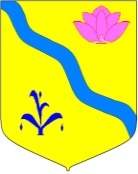 За 12 месяцев  2019 года акцизов поступило 13 330,62 тыс. руб. при плане 11 931,00 тыс. руб., что соответствует 111,73%, в сравнении с предыдущим годом поступление увеличилось на 1 867,11 тыс. руб. или на 16,29%. Акцизы на нефтепродукты поступают в соответствии с установленными дифференцированными нормативами,  на 2019г. норматив 0,21198%,  (на 2018 г. норматив составил 0,20999%).
Единый налог на вмененный доход для отдельных видов деятельности
Поступление данного вида налога за 12 месяцев 2019 года составило 9 857,26 тыс. руб., при установленном годовом плане 9 887,10 тыс. руб. Выполнение составило 99,70%. По сравнению с предыдущим годом поступление увеличилось на 117,38 тыс. руб. или на 1,21%. 
Имеется задолженность по данному виду дохода в сумме 863,70 тыс. руб., в том числе юр. лица – 557,50 тыс. руб. (МУП «Ярмарка» - 294,60 тыс. руб., ООО «Престиж» - 93,20 тыс. руб., Кировское АТП – 98,30 тыс. руб. и МУП «Аптека № 38» – 71,40 тыс. руб.) и ИП – 306,20 тыс. руб.
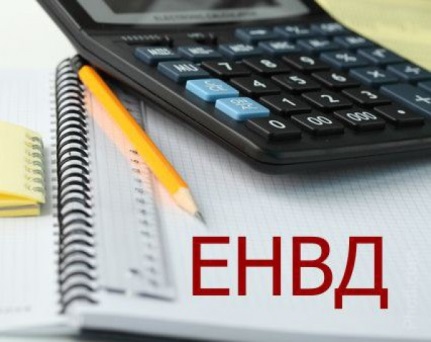 Единый сельскохозяйственный налог
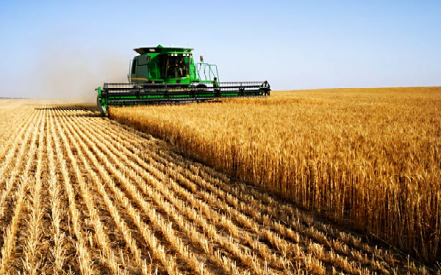 Поступление данного вида налога  за 12 месяцев 2019 года составило 1 853,31 тыс. руб. при установленном годовом плане 1 853,50 тыс. руб. выполнение составило 99,99%, в сравнении с предыдущим годом поступление увеличилось на 923,96 тыс. руб. или  на 99,42%.
Налог, взимаемый в связи с применением патентной системы налогообложения
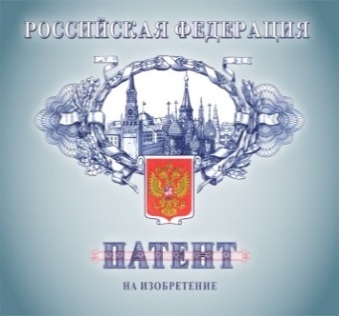 Поступление данного вида налога за 12 месяцев 2019г. составило 111,51 тыс. руб., при установленном годовом плане 93,00 тыс. руб. выполнение составило – 119,90%, в сравнении с предыдущим годом поступление увеличилось  на  43,37  тыс. руб. или на 63,65%.
7
Государственная пошлина
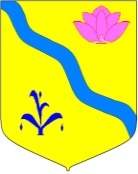 Государственной пошлины за 12 месяцев 2019 года поступило 2 858,55 тыс. руб. при установленном годовом плане 2800,00 тыс. руб. выполнение составило 102,09%. В сравнении с предыдущим годом поступление увеличилось на 51,99 тыс. руб. или на 1,85%. в связи с увеличением количества дел, рассматриваемых в судах общей юрисдикции, мировыми судьями и поступление за выдачу разрешений на установку рекламной конструкций.
2858
2807
8
Доходы от использования имущества, находящегося в государственной и муниципальной собственности
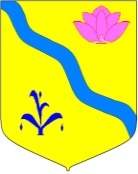 -Доходы от сдачи в аренду имущества.
   План поступления денежных средств за 2019 год по доходам от сдачи в аренду имущества выполнен на 106,15%. Перевыполнение плана связано с тем, что оплачена задолженность по договорам аренды в сумме 96,83 тыс. руб. Так же в 2019 году были оформлены новые договоры аренды на общую сумму 62,16 тыс. руб. 
- Прочие поступления от использования имущества.
   За 12 месяцев 2019 года по данному виду дохода  поступило 182,36 тыс. руб., при годовом плане 343,0 тыс. руб. выполнение составило 53,17%. 
Невыполнение плана связано с отказом ООО Санаторий «Изумрудный» в оформлении одного из двух договоров после участия в аукционе на сумму 54,00 тыс. руб. без НДС, ООО Санаторий «Изумрудный» оплатил годовую сумму 64,80 тыс. руб. по заключенному сразу после заключения договора в декабре 2018 года, задолженность ООО «Подшипник-сервис» в сумме 45,62 тыс. руб., задолженность ООО «Скит» в сумме 6,75 тыс. руб.
В сравнении с предыдущим годом поступление уменьшилось на 76,83 тыс. руб. или  на 29,64%.
-Доходы от перечисления части прибыли МУП.  
   Не запланировано. На сегодняшний день данное предприятие находится в стадии ликвидации, на основании распоряжения № 162-р от 14.06.2018г. (задолженность на 01.01.2020г по налогам по данному предприятию 323,747 тыс. рублей)
- Доходы от компенсации затрат бюджетов муниципальных районов.
     По данному источнику зачисляются суммы возмещения эксплуатационных 
(коммунальных) расходов. На 01.01.2020 поступило 1 123,91 тыс. руб., 
выполнение годового плана года составило 102,17 % при плане 1 100,0 тыс. руб.  
Перевыполнение плана связано с заключением новых договоров в 2019 году 
на общую сумму 36,72 тыс. руб.
В сравнении с предыдущим годом поступление увеличилось  на 20,21 тыс. руб. или  на 1,83%. По данному виду дохода, платежи поступают в соответствии с заключенными договорами, оплата производится до 10 числа месяца, следующего за квартальным.
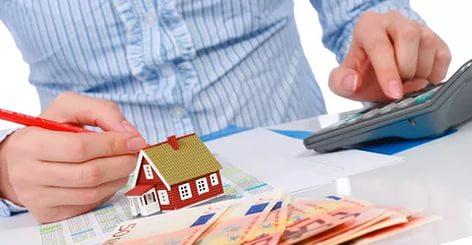 9
Доходы, получаемые в виде арендной платы за земельные участки. 
            При установленном годовом плане 11 380,0 тыс. руб., выполнение плана по аренде земельных                        участков составило 7 691,54 тыс. руб. или  67,58%.

аренда земли сельских поселений: при годовом плане 2 900 тыс. руб. в бюджет 
района поступило  на 01.01.2020 г. – 1 168,81 тыс. руб. или 40,30%. 
Невыполнение связано с образовавшейся задолженностью (АО «Шмаковское» в 
сумме 1 979,38 тыс. руб., ООО «Золотой Орел» - 519,72 тыс. руб., ООО «Зерно» - 
422,70 тыс. руб.), по взысканию которой ведется претензионно-исковая работа.

- аренда земли городских поселений: при годовом плане 8 240,00 тыс. руб. в бюджет района поступило на 01.01.2020 г. -  6 401,66 тыс. руб. или 77,69%.  

- аренда за земли находящиеся в собственности района: при годовом плане 240,00 тыс. руб. в бюджет района поступило на 01.01.2020 г. – 104,71 тыс. руб. или 43,63%.  Невыполнение плана связано с образовавшейся задолженностью МП «Аптека № 38» в размере 128,78 тыс. руб.
По данному виду дохода поступают платежи только от ООО "Кировская электросеть», на 2019 год планировались поступления от МАУ МФЦ, КГУП «Примтеплоэнерго», МУП «Центральная аптека №38».

Основными плательщиками арендной платы за землю являются: АО «Шмаковское», ООО «Золотой орел», ООО «Дальминвод», ООО «Восточные ворота», ООО «Санаторий Изумрудный», ООО «РН-Востокнефтепродукт».
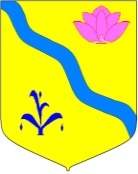 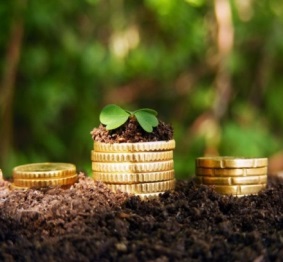 10
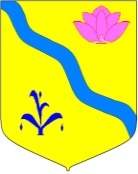 Плата за негативное воздействие на окружающую среду
Выполнение плана за 12 месяцев  2019 года – 99,90%.  При плане 632,0 тыс. руб. поступило в бюджет района 631,34 тыс. руб. В сравнении с предыдущим годом поступление увеличилось на 168,19 тыс. руб. или на 36,31%.
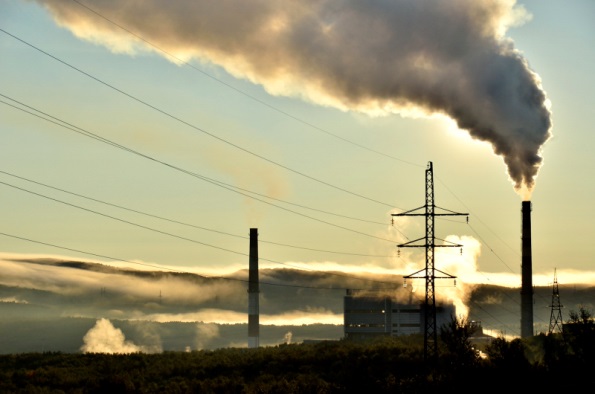 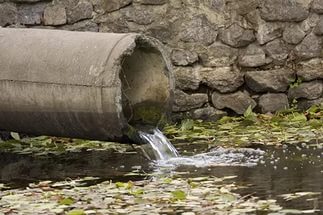 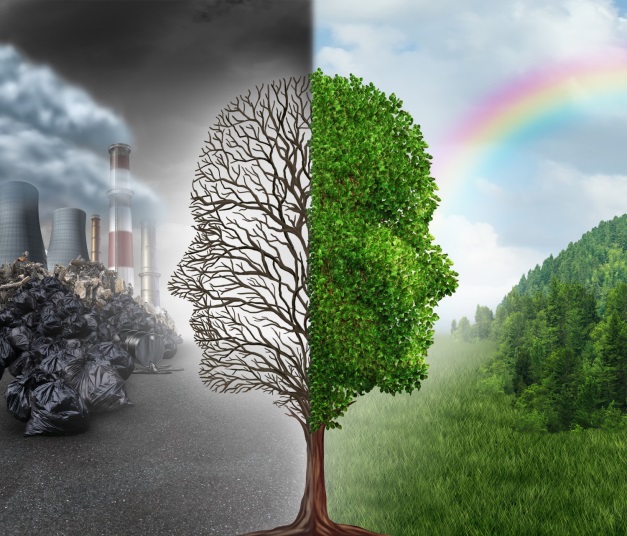 Данный вид дохода поступает в соответствие с расчетами по утвержденным нормативам.
11
Доходы от продажи материальных и нематериальных активов
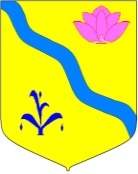 - Доходы от реализации имущества.
           За 12 месяца 2019 года доходов от реализации муниципального имущества при годовом плане 17 765,56 тыс. руб., поступило 689,66 тыс. руб. или 3,88%. 
	
Отделом муниципальной собственности был объявлен аукцион (по плану приватизации на 2018 год) по продаже муниципального имущества по 6 лотам, который состоялся 28.01.2019 года, в результате чего было реализовано муниципальное имущество по 4 лотам (автомашины). При начальной цене продажи данных объектов в размере 66,37 тыс. руб., имущество было реализовано на сумму 167,71 тыс. руб. 19.03.2019, 29.04.2019 и 31.05.2019 отделом муниципальной собственности были назначены аукционы на сумму 14917,14 тыс. руб., но были признаны несостоявшимися в связи с отсутствием поданных заявок. 
В сравнении с предыдущим годом поступление уменьшилось  на 318,29 тыс. руб. или  на 38,51%.
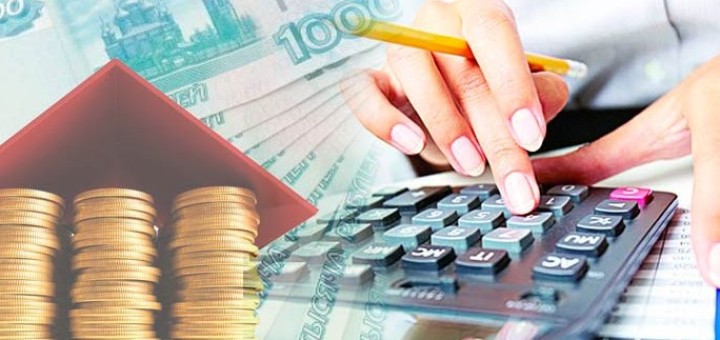 - Доходы от продажи земельных участков.
- Доходы от продажи земельных участков. При установленном годовом плане 405,89 тыс. руб., выполнение плана по продаже земельных участков составило 430,55 тыс. руб. или  106,07%.
- Доходы от продажи земельных участков городских поселений при годовом плане 400,00 тыс. руб. составили  за 12 месяцев 2019 г. – 424,66 тыс. руб. или 106,17%.  
- Доходы от продажи земельных участков сельских поселений при плане 5,89 тыс. рублей поступило 5,89 тыс. руб. (физическое лицо произвело оплату по выкупу з/у на территории Хвищанского сельского поселения)
12
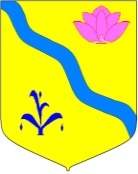 Штрафы, санкции, возмещение ущерба
Штрафов за 12 месяцев 2019 года в бюджет района поступило 4 315,40 тыс. руб., при плане 4 200,0 тыс.  руб. или 102,75 %. В сравнении с прошлым годом уменьшилось  поступление средств по штрафам  на 145,96 тыс. руб.  или на 3,27%. 
     Основное уменьшение произошло по штрафам, в связи с тем, что штрафы по КГУП «Примтеплоэнерго» в сумме 575,8 тыс. руб., поступившие в 2018 году,  были оспорены в суде, и возвращены данному предприятию в мае 2019 года.
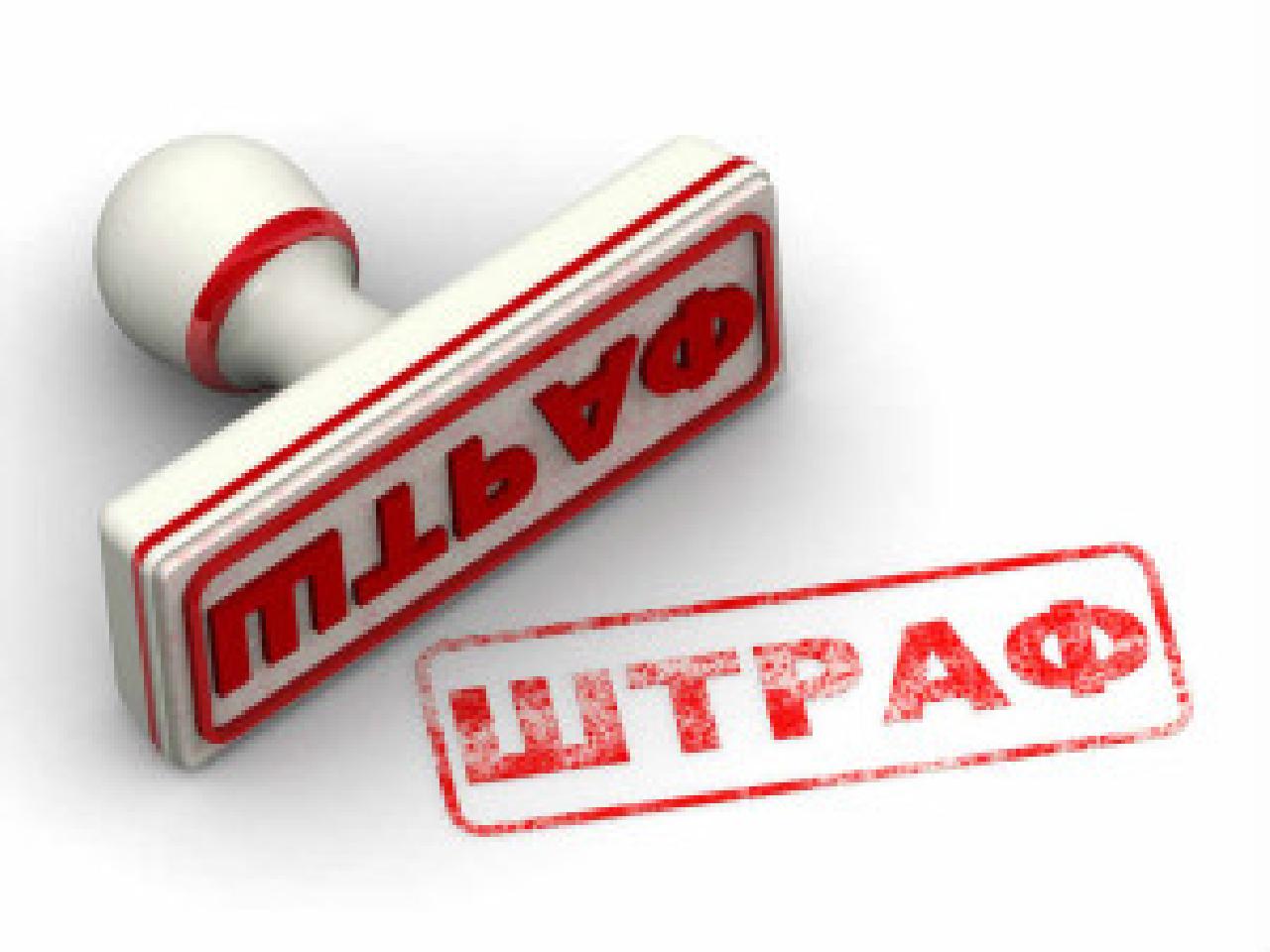 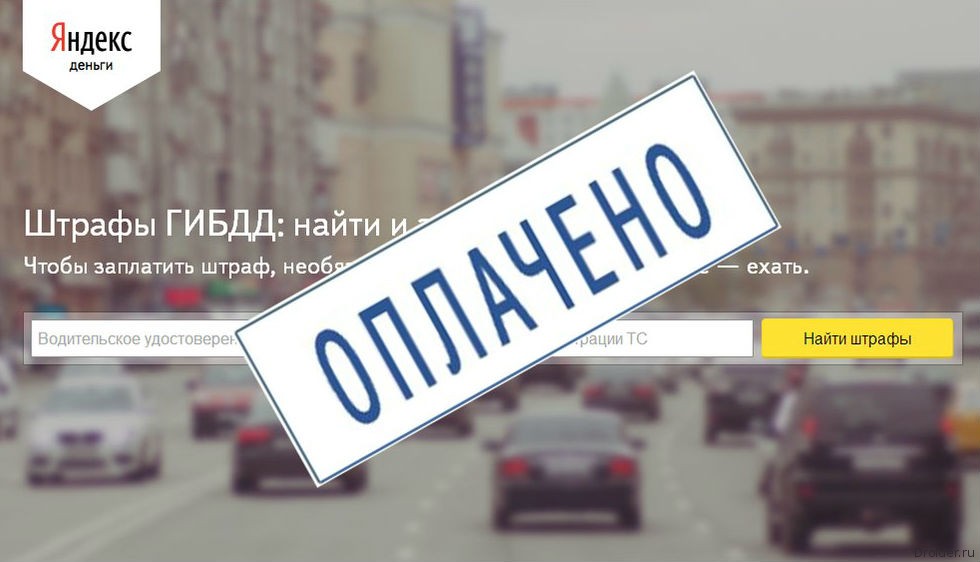 13
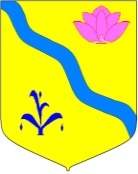 РАСХОДЫ БЮДЖЕТА
Расходы бюджета - это средства, выплачиваемые из бюджета на реализацию расходных обязательств Кировского муниципального района, то есть расходов, необходимость которых установлена муниципальными правовыми актами органов местного самоуправления в соответствии с федеральными законами (законами субъекта Российской Федерации)
На какие цели расходуются средства бюджета?

На функционирование учреждений социальной сферы (образования, культуры, физкультуры и спорта и др.) и органов местного самоуправления;
На социальное обеспечение населения (выплату пенсий, пособий, льгот и т.д.);
На другие государственные нужды (межбюджетные трансферты передаваемые бюджетам поселений и т.д.)
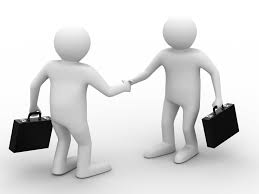 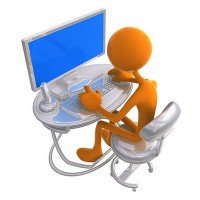 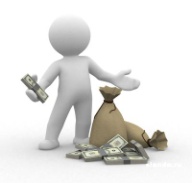 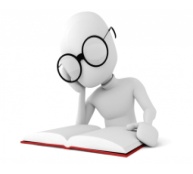 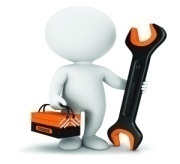 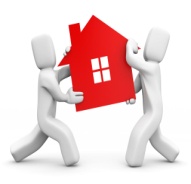 14
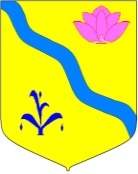 Структура расходов бюджета Кировского муниципального района за 2019 год.
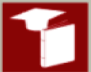 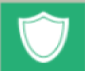 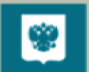 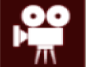 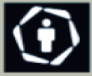 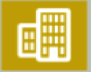 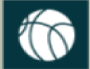 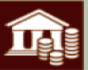 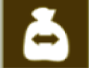 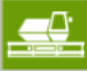 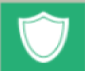 Общегосударст-венные вопросы
Межбюджетные трансферты
Национальная оборона
Социальная политика
Национальная экономика
Образование
Национальная безопасность и правоохранительная деятельность
Обслуживание государственного и муниципального долга
Жилищно-коммунальное хозяйство
Физическая культура и спорт
Культура, кинематография
Каждый из разделов классификации имеет перечень подразделов, которые отражают основные направления реализации соответствующей функции
Полный  перечень     разделов и подразделов классификации расходов  бюджетов  приведен в статье 21 Бюджетного кодекса     Российской      Федерации
26
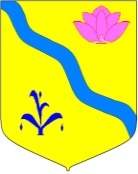 Структура расходов бюджета Кировского муниципального района за 2019 года.
16
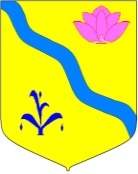 Структура расходов районного бюджета за 2019 год, тыс.руб.
17
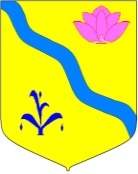 Муниципальные программы
Переход к программно-целевому методу планирования в Кировском муниципальном районе
Муниципальные программы – это документ, определяющий
Цели и задачи муниципальной политики
Способы их достижения
Планируемые объемы финансовых ресурсов, необходимые для достижения поставленных целей
Из принятых к финансированию на  2019 год 12 муниципальных программ на сумму   578 673,157тыс. руб., расходы за   2019 год произведены по 13-ти программам на сумму  528 115,544 тыс. руб., что составило 91,23% от годовых назначений.
Решением Думы Кировского муниципального района от 30.12.2019г. №213-НПА «О районном бюджете на 2019 год и плановый период 2020-2021годов»
18
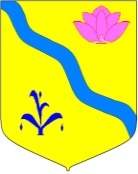 Показатели районного бюджета по долгосрочным муниципальным программам  за 2019 год
19
Структура бюджета Кировского муниципального района
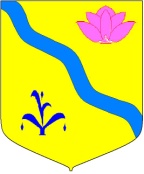 Муниципальный долг
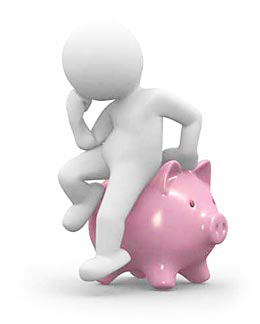 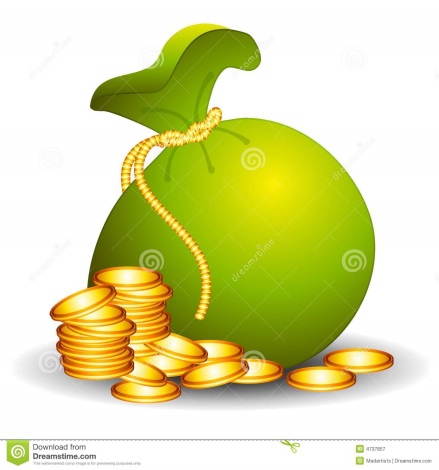 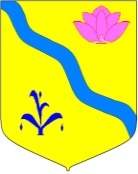 Межбюджетные трансферты
Объем межбюджетных трансфертов за 2019 год  исполнен на    15 763,64 тыс.руб. или 100%.
Дотация на выравнивание бюджетной обеспеченности поселений составила 15 313,630 тыс.руб. (за счет краевых средств – 10813,639 тыс.руб., за счет средств районного бюджета - 4500,000 тыс. руб.).
Дотация на выравнивание уровня бюджетной обеспеченности городским и сельским поселениям за счет средств местного бюджета:
21
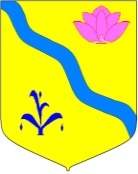 Дотация на выравнивание бюджетной обеспеченности поселений, входящих в состав  Кировского муниципального района за счет краевого бюджета  на 01.01.2019г
22
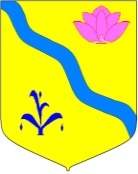 Иные межбюджетные трансферты городским и сельским поселениям на сбалансированность за счет средств местного бюджета
23